Силабус навчальної дисципліни «Звітність підприємств» Галузь знань: 07 УПРАВЛІННЯ ТА АДМІНІСТРУВАННЯ Спеціальність: 071 Облік і оподаткування Освітньо-професійна програма: «Облік і оподаткування»
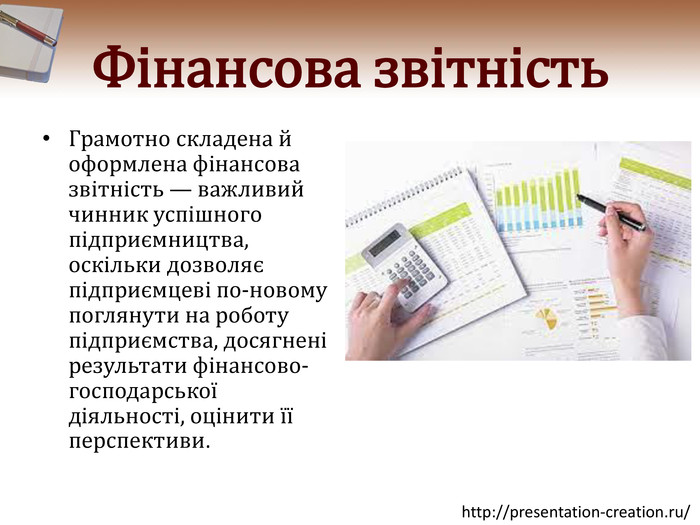 Навчальна логістика
Загальні вимоги до звітності
 Баланс підприємства
Звіт про фінансові результати 
Звіт про рух грошових коштів
Звіт про власний капітал Звітність підприємств за міжнародними стандартами
 Концептуальна основа фінансової звітності. Баланс. 
Звіт про прибутки та збитки
Звіт про рух грошових коштів та Звіт про зміни у власному капіталі за міжнародними стандартами 
Консолідована фінансова звітність
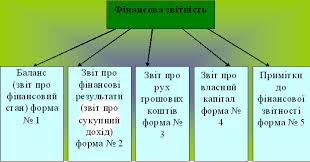 Чому це цікаво/потрібно вивчати (мета)
Після завершення вивчення студент буде: а) знати - економічні категорії, закони, причинно-наслідкові та функціональні зв’язки, які існують між процесами та явищами на різних рівнях економічних систем; -законодавчі і нормативно-правові акти з питань бухгалтерського обліку та фінансової звітності підприємств, а також ті, що регламентують функціонування облікової системи країни в цілому; -місце і значення обліково-аналітичної систем в інформаційному забезпеченні користувачів інформації у вирішенні проблем діяльності суб’єктів господарювання; -концептуальні засади фінансової звітності за національними стандартами бухгалтерського обліку; -суть, значення, завдання і призначення звітності; -види і форми звітності, їх відмінності; -зміст, структуру і порядок складання різних видів і форм звітності, які подає підприємство відповідним користувачам; -правила проведення інвентаризації активів і зобов'язань на підприємствах;